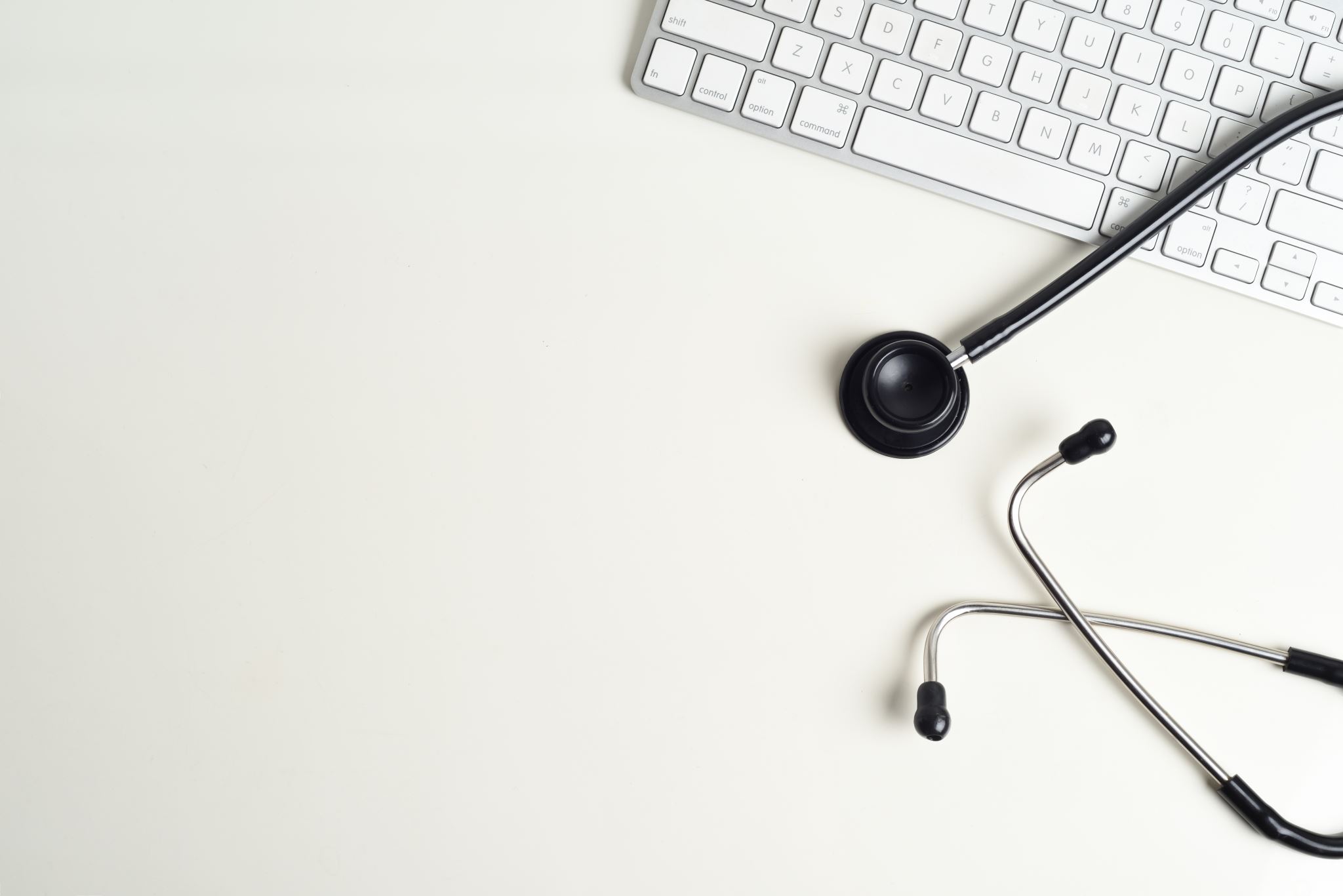 Hospitation HF Olten, Pflegebei Dr. med. Elisabeth Maggi1. Lehrjahr
Datum, 25.10.21
Zeit, 9:00-11:50
Ablaufschema
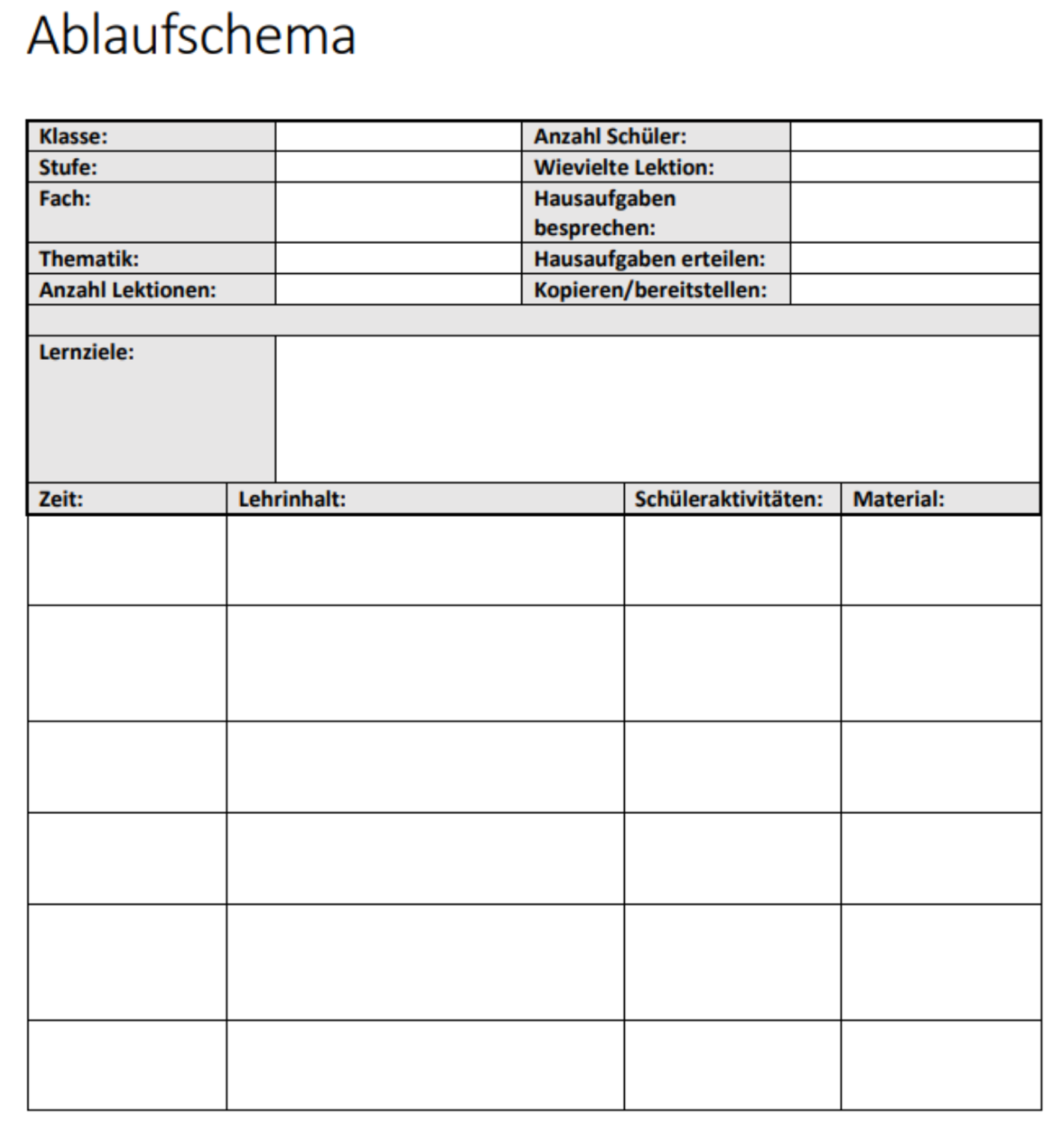 Kopfzeile
Zeittabelle
Ablaufschema
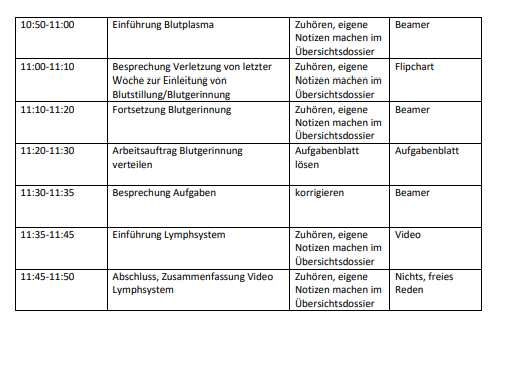 Arbeitsblätter
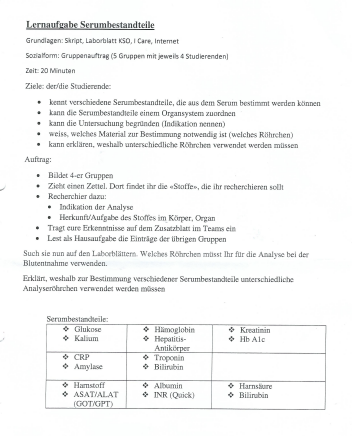 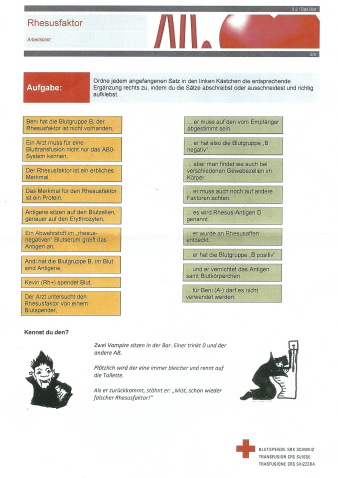 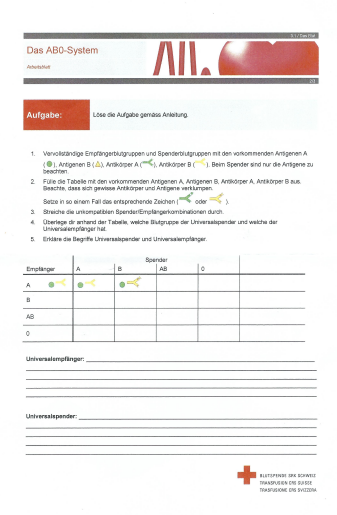 Unterrichtsanfang – und Ende
Eindruck Klasse
18 Schüler (16 Frauen, 2 Männer)
Ruhig
Zurückhaltend bei Fragen
Interessiert
respektvoll